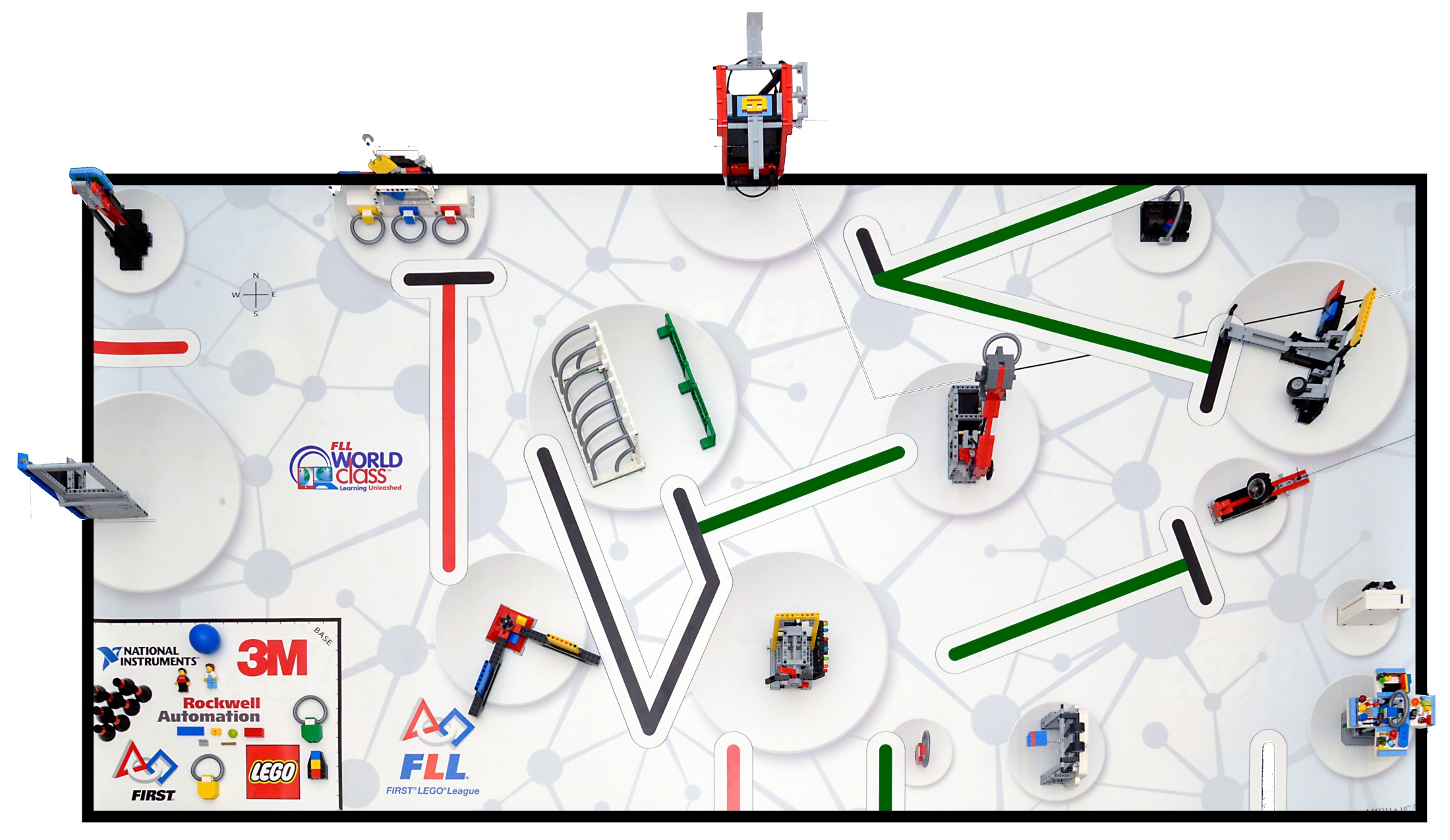 3
4
5
2
1
6